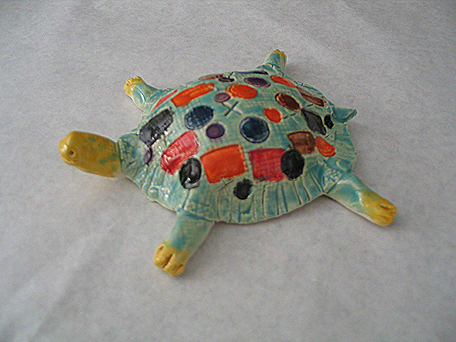 Pinch PotTurtles
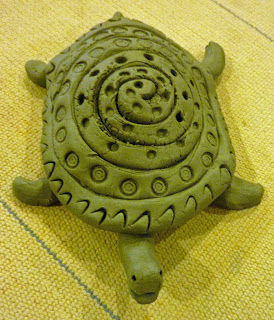 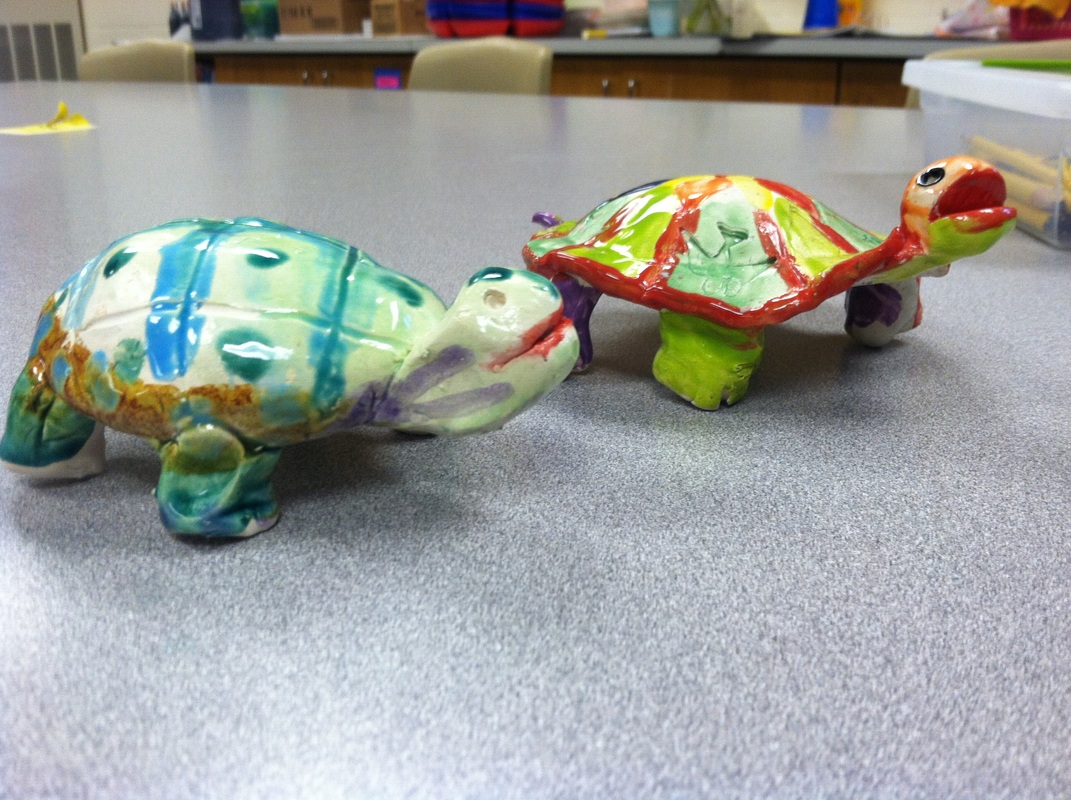 How do we work with it?
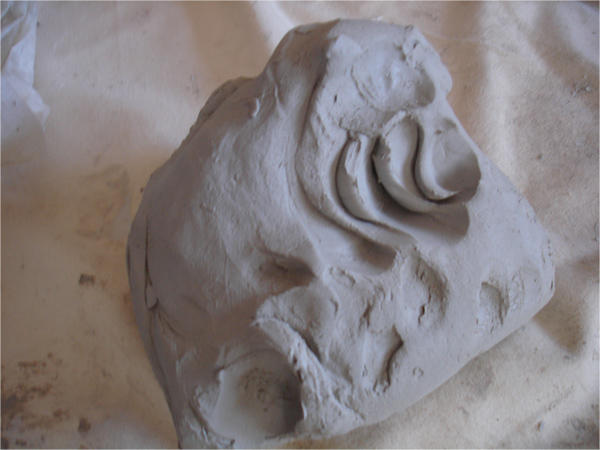 Plastic Stage
Workable
Moldable
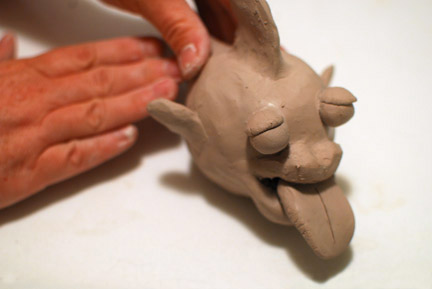 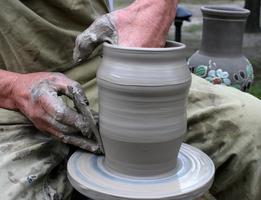 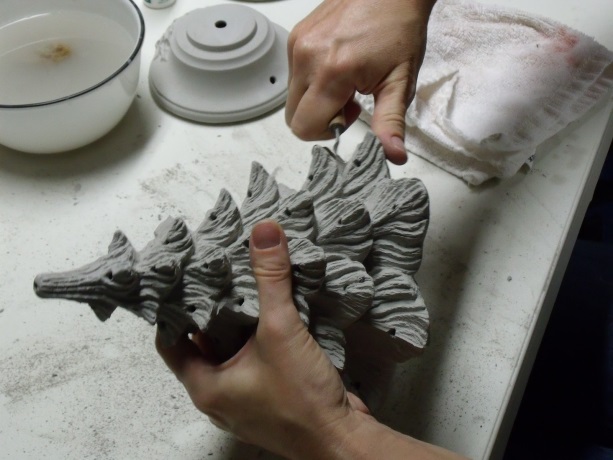 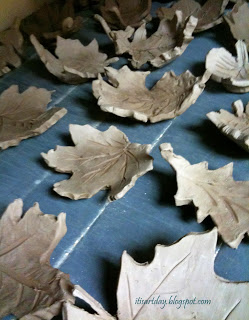 Greenware Stage
Wet 
Damp
Leather-hard
Bone dry

Once it is dry and light gray it becomes very fragile
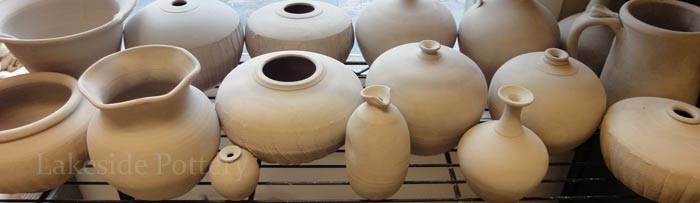 Electric Kiln
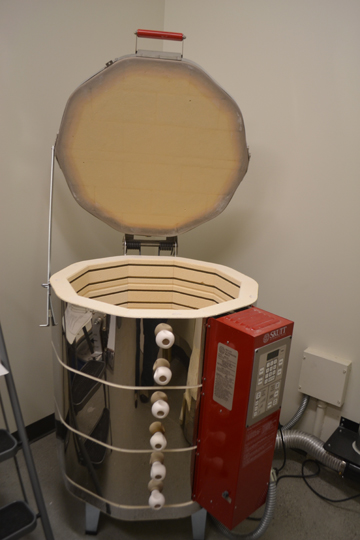 1800 -2000 degrees F
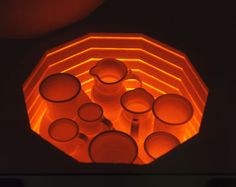 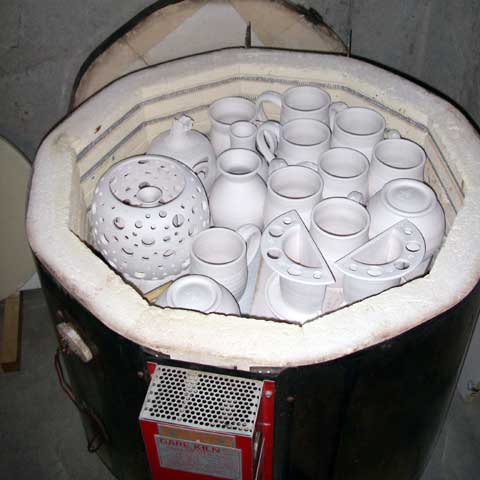 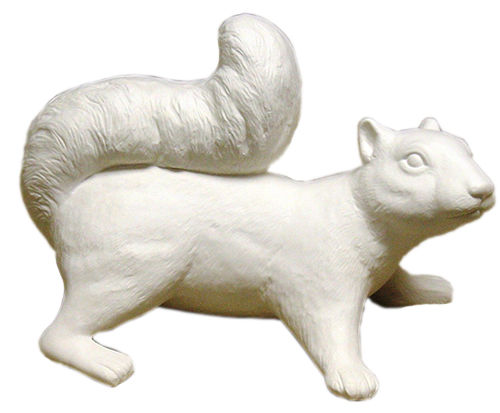 Bisqueware Stage
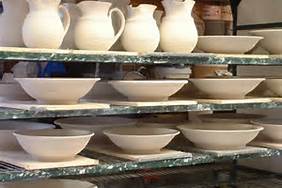 After fired in the kiln
Does not break that easily
The grey clay turns white
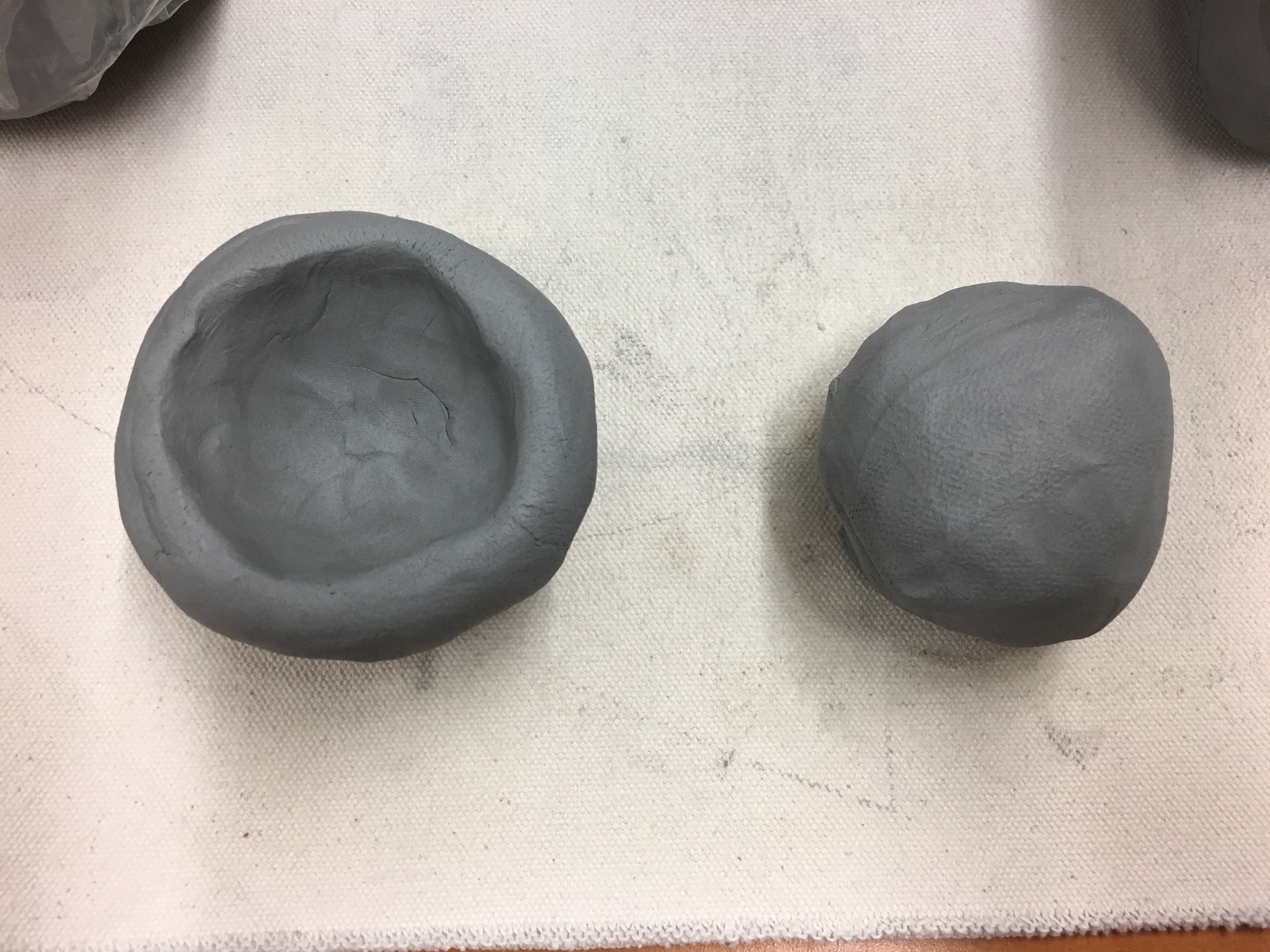 Start by shaping your clay a little. Roll the chunk between your hands or against your work surface to form a ball.
Create an opening. Cup the ball in your hand. Next, gently press your thumb into the center of the ball to create an opening. Leave at least ½ of an inch of clay at the bottom. If you accidentally pinch through the base of the pot, roll the clay into a ball again and start over.
This is a video
Pinch the pot. Use gentle pinching motions to thin out the walls of the pot. Work in circles to thin out the sides at the same rate. Keep pinching until the walls are as thin as you’d like them. The walls of the pot should be similar in thickness without any large divots. Smooth out any cracks in the clay with your fingers after you’ve finished forming the pot.
This is a video
Take 3 smaller lumps of clay and roll each into a log.
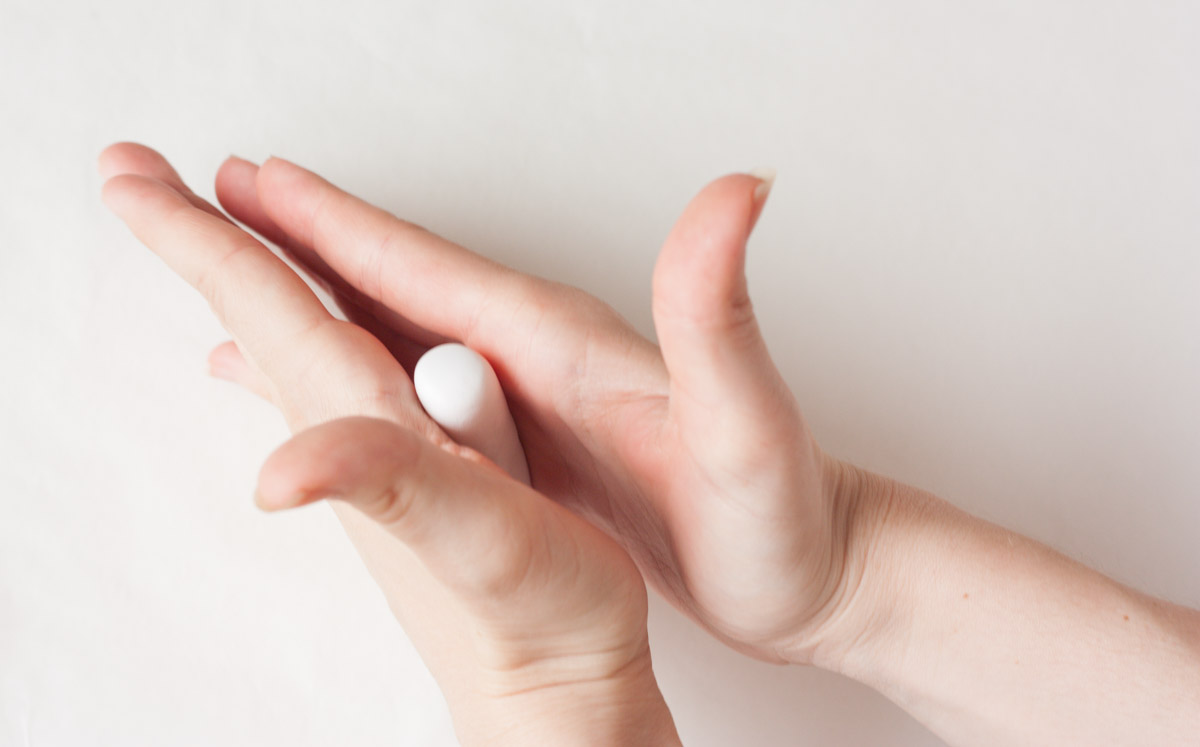 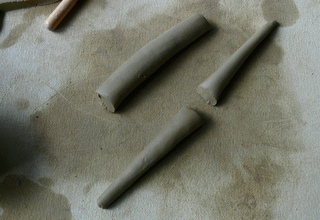 Attach one log for the body (head and tail). Remember to scratch the area you want to attach to and then add some “glue” (also called slip).
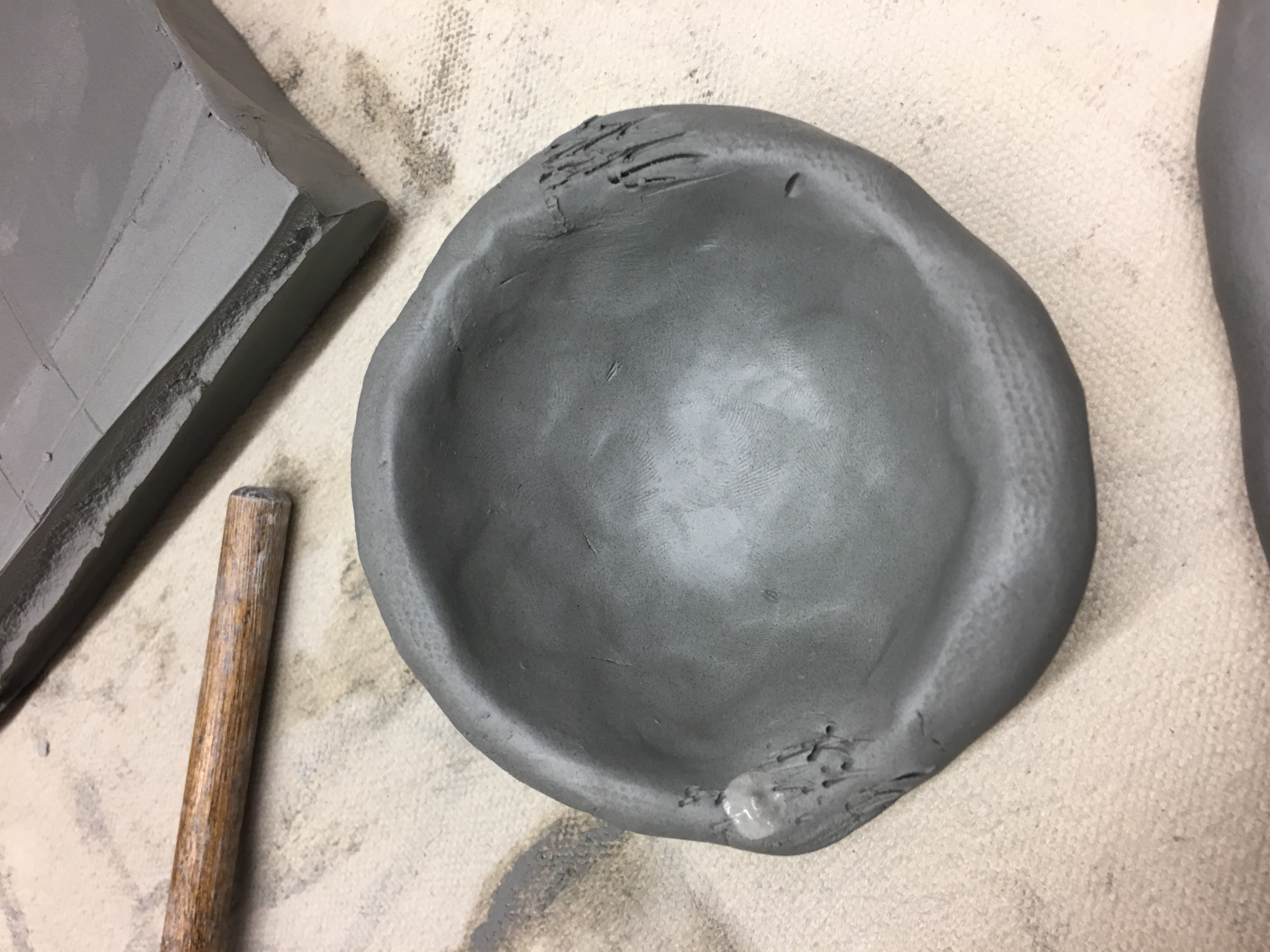 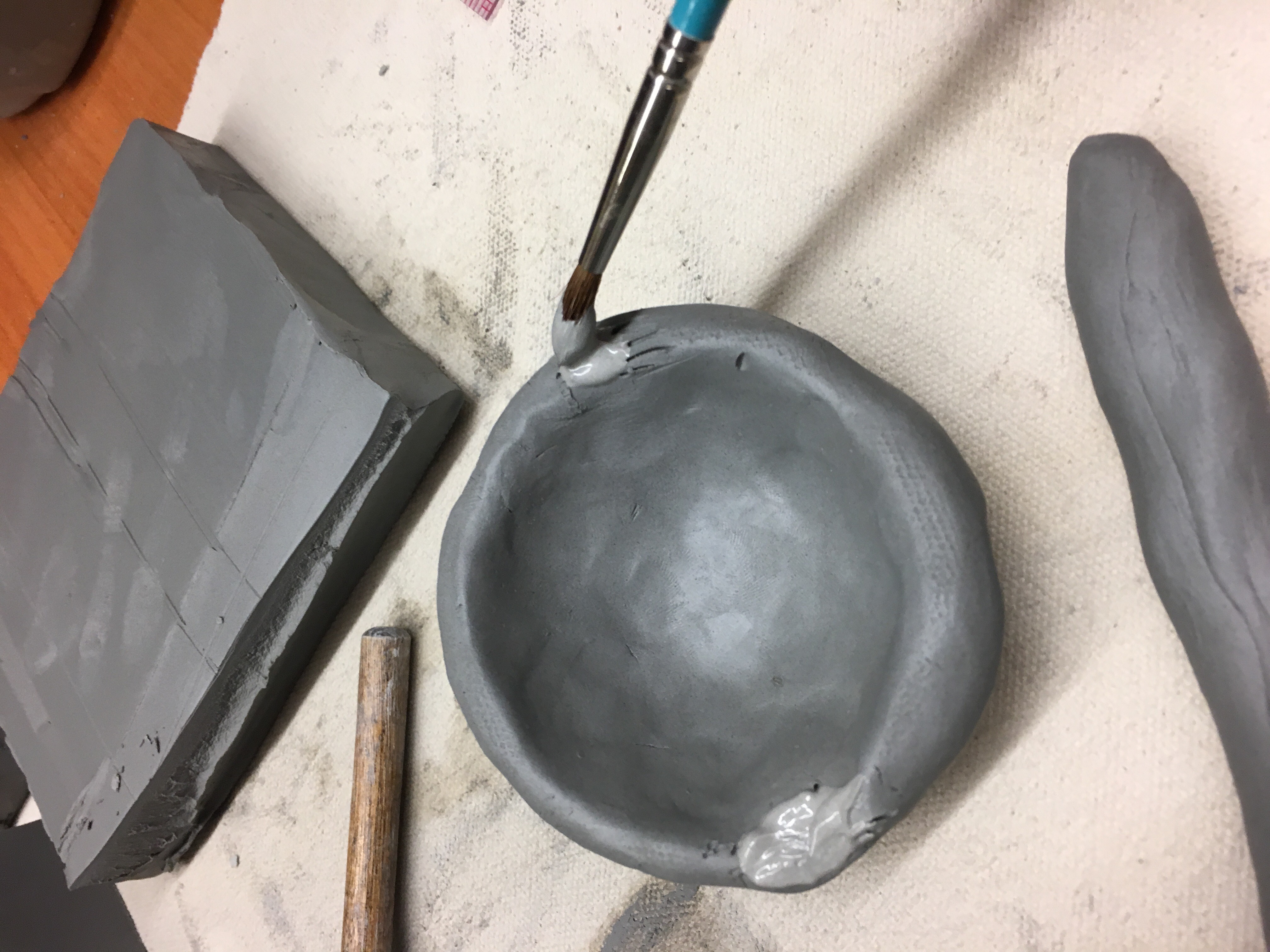 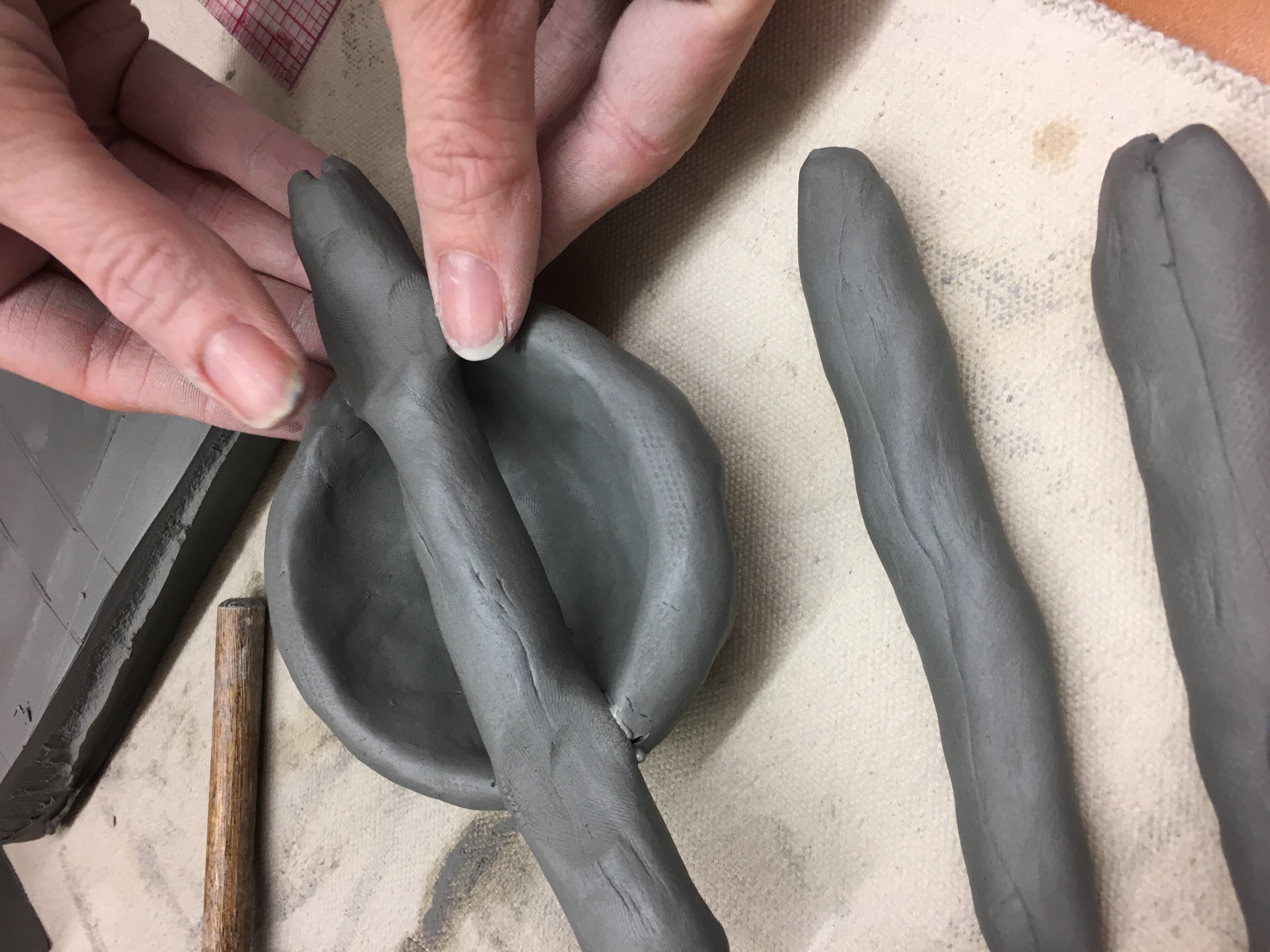 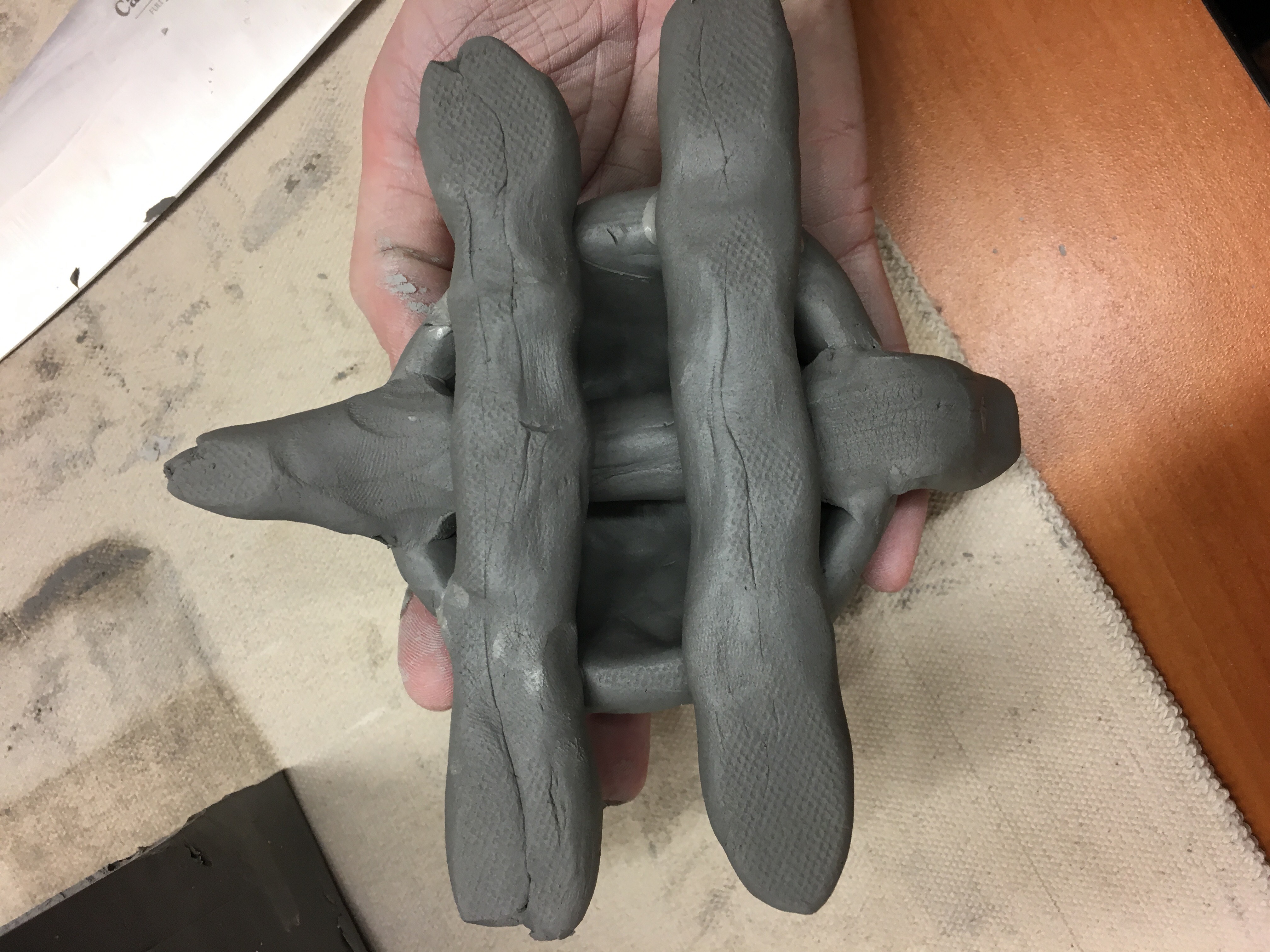 Then attach the legs. Use the same method where you scratch and apply “glue”.
Write your name or initials (adults can help with this step).
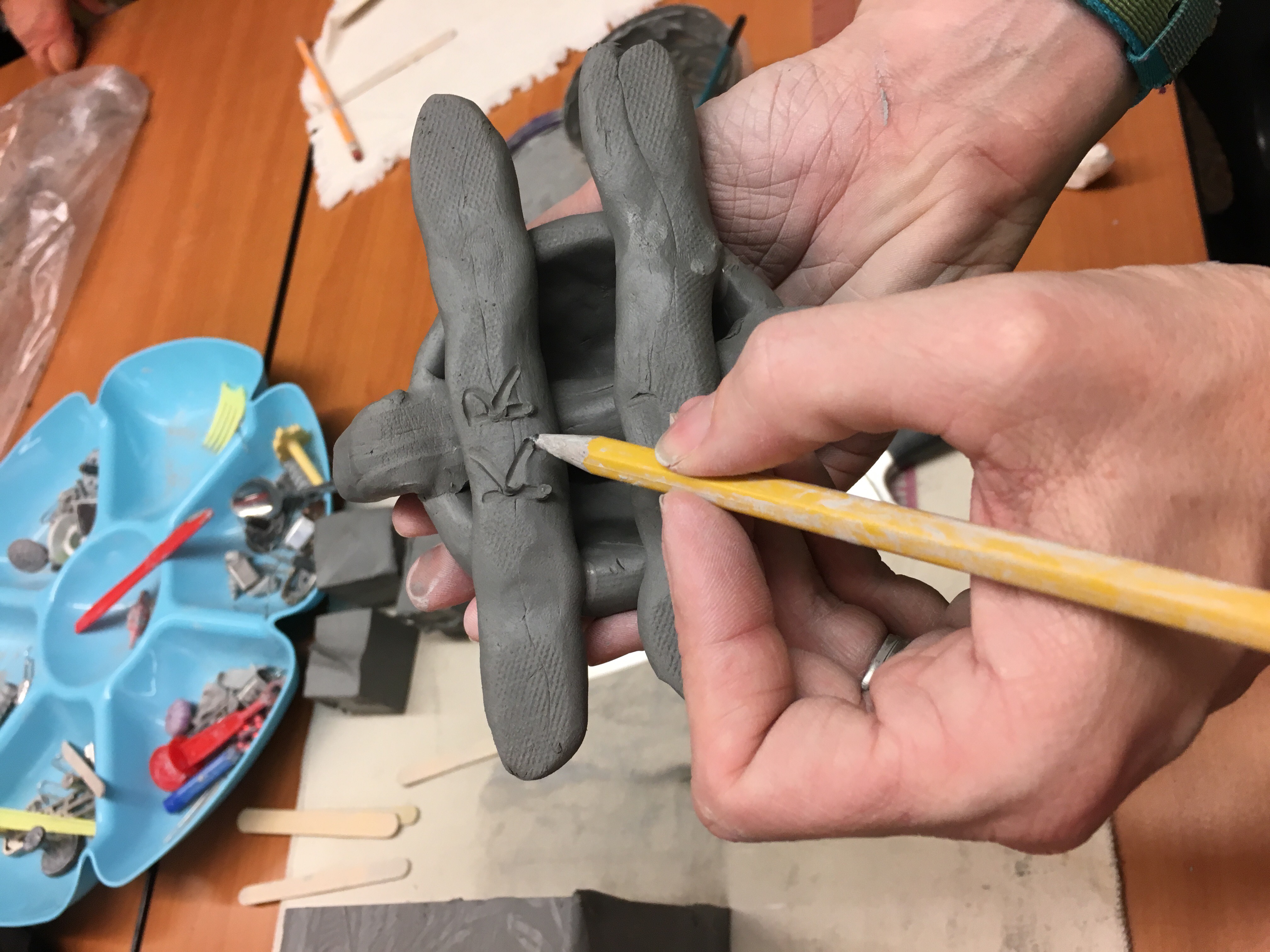 Flip over, shape head, tail, and legs.
Add texture to shell.
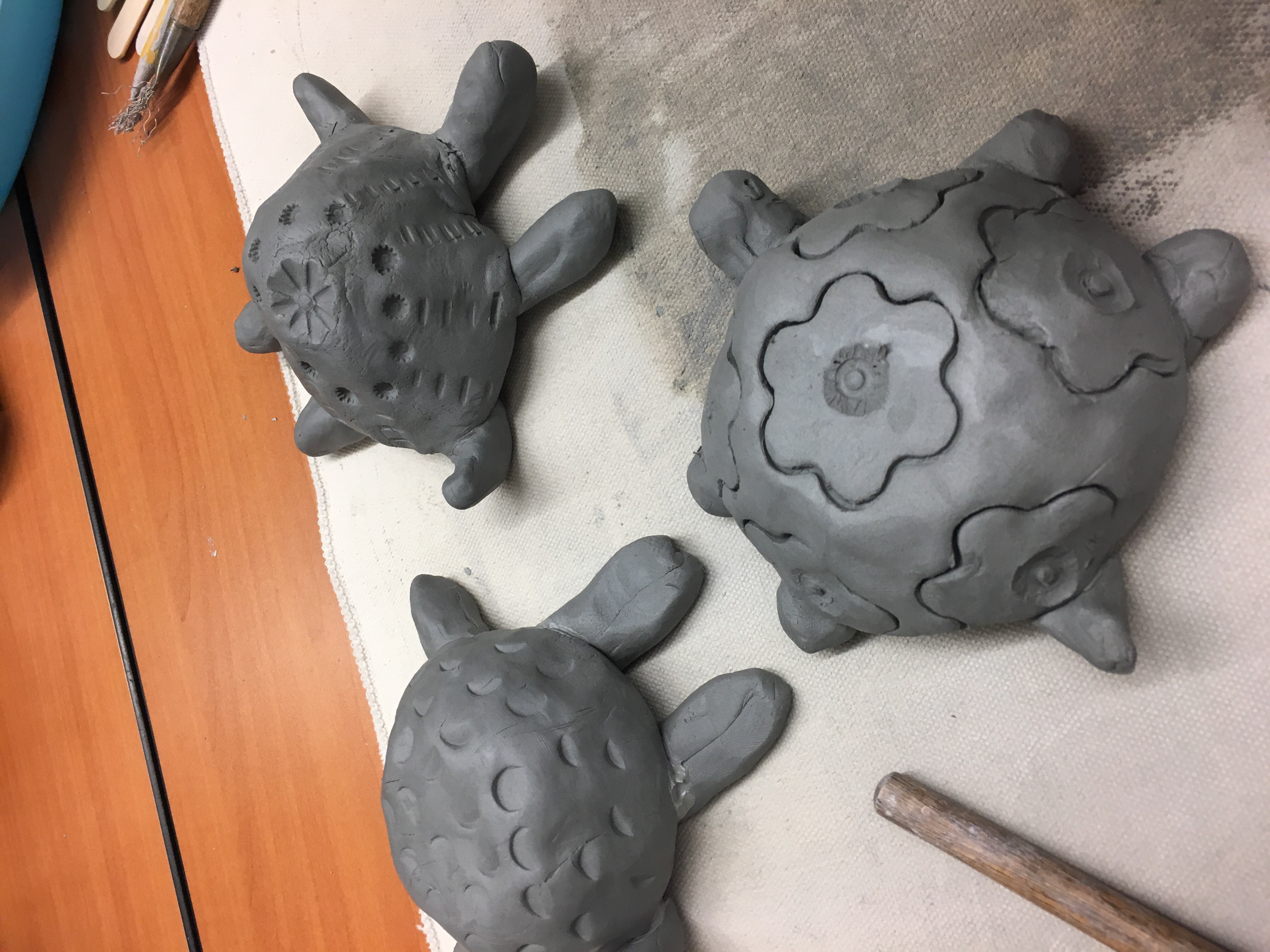 Next time…
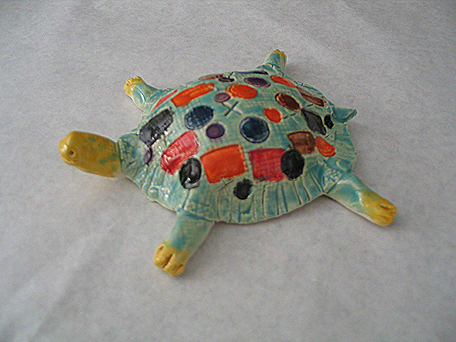 We will paint the projects with something called GLAZE which is a special liquid like a paint that’s made of bits of ground up glass. Then they will be fired in the kiln again.